Konjunkturseminar juni 2023
Sjeføkonom Lars E Haartveit
Vedlegg: Nærmere om bransjene
Detaljomsetningen eksklusive motorkjøretøyer og bensin
Pandemien trakk detaljomsetningen kraftig opp

Nå er vekstratene i verdi uvanlig lave:
Vi bruker mer penger på tjenester og relativt mindre på varer
Volumene går enda dårligere pga høy prisvekst
Særlig kapitalvarebransjene som rammes
Vridning mot lavpris i flere bransjer
Beregnet på grunnlag av omsetningsstatistikk for varehandel samt detaljomsetningsindeksen (SSB).
Dagligvare/kiosk gikk rett til værs når pandemien kom
Dagligvareomsetningen kraftig opp under pandemien. Kiosksalget gikk ned
Kioskomsetningen økte i 2022 for første gang siden finanskrisen. Veksten har fortsatt inn i 2023
Redusert omsetning fra andre halvår 2021 ettersom vi åpnet mer opp
Litt bedre avslutning på 2022 enn ventet – grensehandelen kom ikke tilbake til gamle høyder
Dagligvare/kiosk: Sterk pris- og kostnadsvekst
Matvareprisene kraftig opp – men de har økt mindre i Norge enn i andre land
Svak kjøpekraft rammer i første rekke andre bransjer – men mange handler deler av vareutvalget i andre kanaler
Priser og økt innvandring - særlig fra Ukraina - trekker opp, bransjeglidning og grensehandel trekker ned
Beregnet på grunnlag av omsetningsstatistikk for varehandel samt detaljomsetningsindeksen (SSB). Detalj i alt er eksklusive motorkjøretøyer og bensin.
Byggevarehandelen
Kraftig vekst under pandemien

Økte priser lå bak mye av veksten i omsetningen

Privatmarkedet har falt siden sommeren 2021, etter en økning på nær 25 prosent i 2020

Kraftig nedgang i proffmarkedet mot slutten av fjoråret
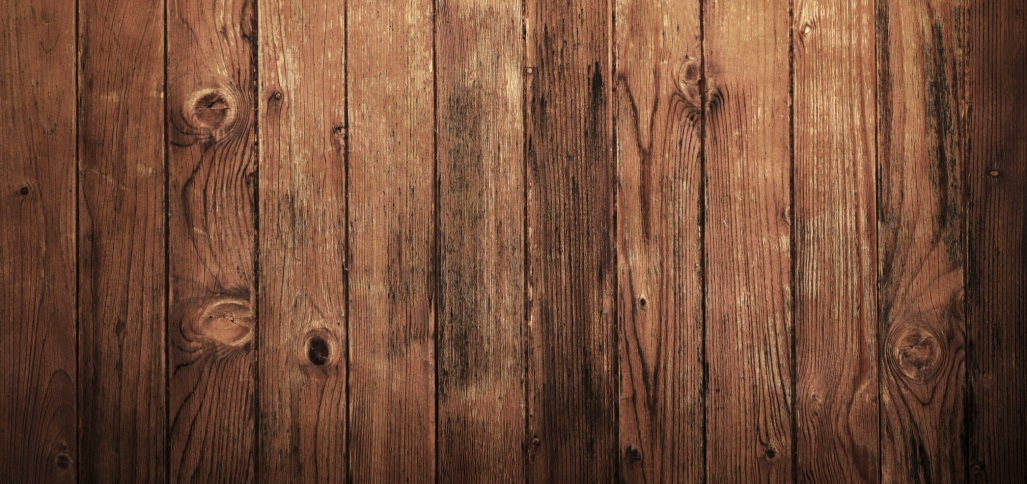 Byggvarehandelen: Voldsom brems i nybygg
Privatmarkedet:
Renteoppgang og lav omsetning av både brukte boliger og hytter trekker ned 

Totalmarkedet:
Proffmarkedet har falt siden november i fjor. 
Byggevare totalt (inklusive proffomsetning) vil ligge godt over 2019 nivå i 2023 med våre anslag
Virkes Markedsinformasjon
Comeback for motebransjen
Bevegelsene gjennom perioden 2020 til 2022 så store at «alt annet blir krusninger»

Klær, sko og reiseeffekter fikk kraftig vekst i 2022

Klær tilbake til 2019-nivå. Sko og reiseeffekter har ikke hentet seg helt inn igjen.

Færre aktører, omsetning pr butikk øker
Vi tror motebransjen flater ut nå
Omsetningen i kles-, sko og veskebutikkene har overrasket oss på oppsiden i år

Vi går mer i de fysiske butikkene igjen

Beskjeden prisutvikling i denne bransjen i forhold til andre bransjer
Beregnet på grunnlag av omsetningsstatistikk for varehandel samt detaljomsetningsindeksen (SSB). Detalj i alt er eksklusive motorkjøretøyer og bensin.
Elektrobransjen
15 prosents vekst i 2020

Etter nedgang i 2021 tok omsetningen seg litt opp igjen i 2022. Omsetningen i 2022 var 17 prosent høyere enn i 2019

«Turbulent år i 2022» sier bransjen
Elektrobransjen: Svak kjøpekraft trekker ned
Bransjen savner «de store nyhetene»

Vi skifter ikke ut utstyr i samme takt som før

Lav omsetning av boliger og hytter hjelper ikke denne bransjen heller
Beregnet på grunnlag av omsetningsstatistikk for varehandel samt varehandelsindeksen (SSB).
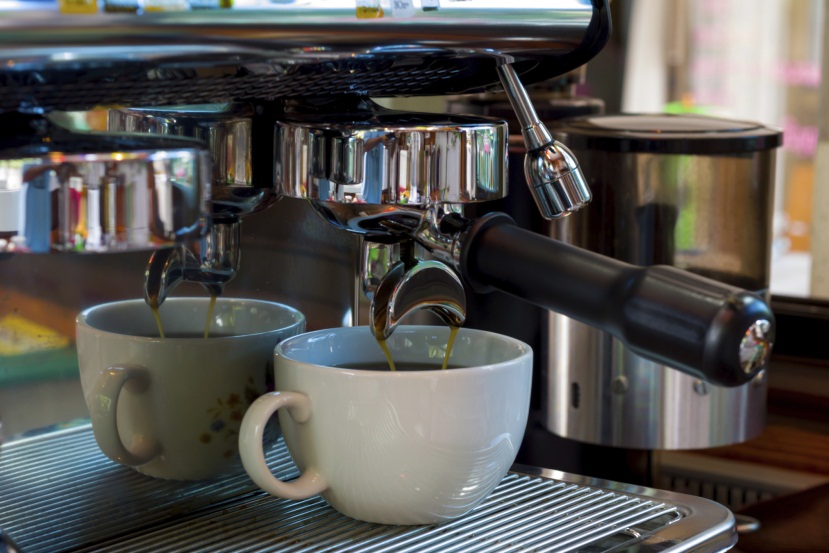 Nett: Påvirker all norsk detaljhandel – pris, margin og kundeatferd
Figuren viser handel fra norske nettbutikker – veksten ble nær 71 prosent fra 2019 til 2022

Sterkeste vekstrater har kommet i perioder med høyt smittetrykk

Tegn til utflating gjennom fjoråret, vekstraten i 2022 var den laveste siden 2011
Netthandelen: Mer enn 60% pluss i forhold til 2019 med vårt anslag
Pandemien ga en bonanza både for de «rene» nettbutikkene og for kjedenes nettbutikker.

Fortsatt problemer med hva som registreres her og hva som registreres på butikk

Vi tror på utflating på høyt nivå. Blir det en nedgang slik vi anslår, er det i så fall første gang siden 2009
Beregnet på grunnlag av omsetningsstatistikk for varehandel samt varehandelsindeksen (SSB).
Møbler
Jubelår i 2020

Fortsatt over 2019-nivå

Etter flere år med sterk vekst, ser omsetningen over nett ut til å flate ut
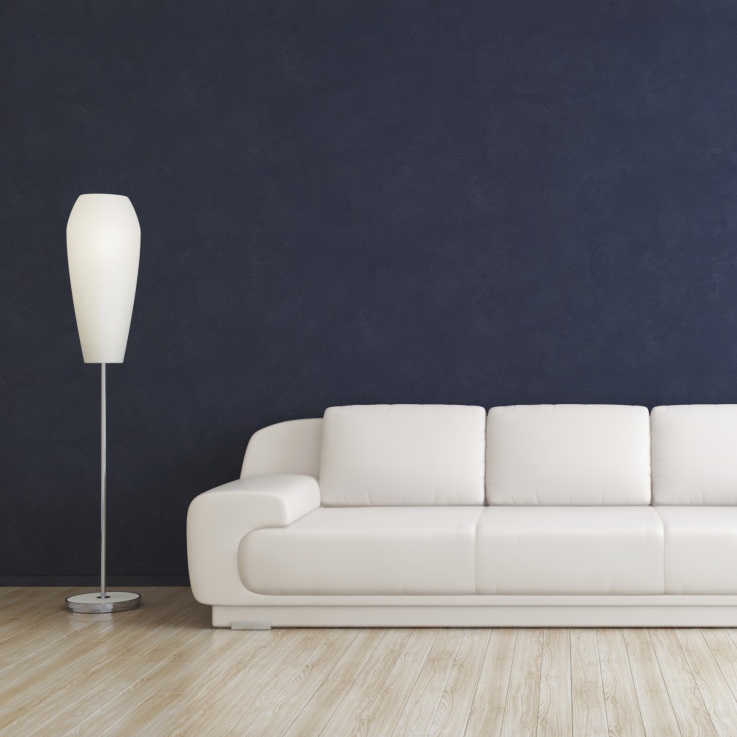 Prisene på møbler har økt mye
Som for de andre kapitalvarebransjene:
Økt rente
Svak kjøpekraft
Lavere omsetning av boliger og hytter
Trekker alle sammen ned for bransjen
Beregnet på grunnlag av omsetningsstatistikk for varehandel samt varehandelsindeksen (SSB).
Vekst i sportsbransjen  gjennom pandemien
Korona-effekt også i denne bransjen

Svak nedgang i fjor

De mange kampanjene tyder på sterk konkurranse

Godt over 2019-nivå fortsatt
[Speaker Notes: 16 til 21 fra 2010 til 2011. En del mindre butikker legges ned]
Motbakke for sportsbransjen
Men vi skal ikke overdrive:
Fortsatt godt over 2019 nivå

Lav-pris ser ut til å ta markedsandeler

Bransjen møter sterk konkurranse fra andre kanaler
Beregnet på grunnlag av omsetningsstatistikk for varehandel samt varehandelsindeksen (SSB).
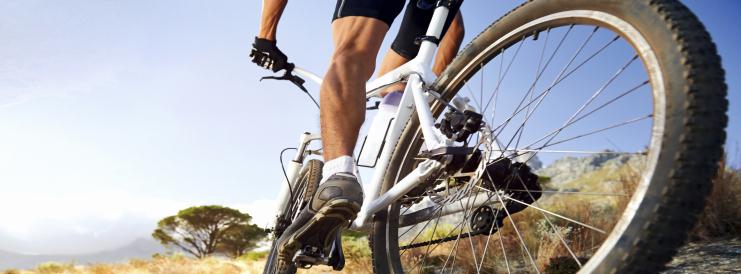 Bredt vareutvalg ellers  (”lavpris”)
Jubeltall gjennom 2020 – godt over 20 prosents vekst fra 2019 til 2020

Nokså beskjeden vekst etter det

Aktørene melder om svakt salg av de høyere priskategoriene
Etablering av nye lavpris-butikker tar ikke slutt
En vinner i trangere tider:
Med en vekst på 30 prosent fra 2019 til 2023 er lavprisbutikkene den av butikkhandelsbransjene som har økt mest i denne perioden
Tar markedsandeler fra andre bransjer
Gode på sesongvarer

Satser mer på nett
Beregnet på grunnlag av omsetningsstatistikk for varehandel samt varehandelsindeksen (SSB).